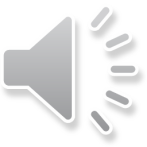 202X
年度教学工作汇报PPT
YOUR
LOGO
【年终总结】【新年计划】【述职报告】【工作汇报】
部门：亮亮   汇报人：xxx
前 言
FOREWORD
回顾这一年的工作，在取得成绩的同时，我们也找到了工作中的不足和问题，主要反映于xx及xxx的风格、定型还有待进一步探索，尤其是网上的公司产品库充分体现我们xxxxx和我们这个平台能为客户提供良好的商机和快捷方便的信息、导航的功能发挥。展望新的一年，我们将继续努力，力争各项工作更上一个新台阶。2018我们所向披靡，2019我们勇往直前！
1.年度工作概述
2.工作完成情况
3.成功项目展示
目录
Contents
4.明年工作计划
年度工作概述
01
年度工作概述（文字可以编辑）
03
02
01
总体目标顺利完成
单击此处添加文本单击此处添加文本单击此处添加文本
总体目标顺利完成
单击此处添加文本单击此处添加文本单击此处添加文本
总体目标顺利完成
单击此处添加文本单击此处添加文本单击此处添加文本
年度工作概述（文字可以编辑）
添加标题
添加标题
添加标题
添加标题
添加标题
添加标题
添加标题
您的内容打在这里，或者通过您的内容打在这里
您的内容打在这里，或者通过您的内容打在这里
您的内容打在这里，或者通过您的内容打在这里
您的内容打在这里，或者通过您的内容打在这里
您的内容打在这里，或者通过您的内容打在这里
您的内容打在这里，或者通过您的内容打在这里
您的内容打在这里，或者通过您的内容打在这里
11月
12月
6月
9月
8月
7月
10月
年度工作概述（文字可以编辑）
总体目标顺利完成
单击此处添加文本单击此处添加文本
单击此处添加文本
团队建设更加完善
单击此处添加文本单击此处添加文本
单击此处添加文本
工作能力直线上升
单击此处添加文本单击此处添加文本
单击此处添加文本
年度工作概述（文字可以编辑）
1
请在此处输入详细的文字介绍信息和简介，表达图表的含义.表达图表的含义.
02
2
请在此处输入详细的文字介绍信息和简介，表达图表的含义.表达图表的含义.
01
03
3
请在此处输入详细的文字介绍信息和简介，表达图表的含义.表达图表的含义.
4
请在此处输入详细的文字介绍信息和简介，表达图表的含义.表达图表的含义.
04
完成工作情况
02
工作完成情况（文字可以编辑）
03
01
02
点击输入简要文字介绍，文字内容需概括精炼，不用多余的文字修饰，言简意赅的说明分项内容……。
点击输入简要文字介绍，文字内容需概括精炼，不用多余的文字修饰，言简意赅的说明分项内容……。
点击输入简要文字介绍，文字内容需概括精炼，不用多余的文字修饰，言简意赅的说明分项内容……。
工作完成情况（文字可以编辑）
重点工作名称二
重点工作名称四
重点工作名称六
重点工作名称一
重点工作名称三
重点工作名称三
02
03
04
05
06
01
此处添加详细文本描述，建议与标题相关并符合整体语言风格，语言描述尽量简洁生动。尽量将每页幻灯片的字数控制在 200字以内。
此处添加详细文本描述，建议与标题相关并符合整体语言风格，语言描述尽量简洁生动。尽量将每页幻灯片的字数控制在 200字以内。
此处添加详细文本描述，建议与标题相关并符合整体语言风格，语言描述尽量简洁生动。尽量将每页幻灯片的字数控制在 200字以内。
此处添加详细文本描述，建议与标题相关并符合整体语言风格，语言描述尽量简洁生动。尽量将每页幻灯片的字数控制在 200字以内。
此处添加详细文本描述，建议与标题相关并符合整体语言风格，语言描述尽量简洁生动。尽量将每页幻灯片的字数控制在 200字以内。
此处添加详细文本描述，建议与标题相关并符合整体语言风格，语言描述尽量简洁生动。尽量将每页幻灯片的字数控制在 200字以内。
工作完成情况（文字可以编辑）
输入相关标题
这里输入简单的文字概述这里输入简单文字概述简单的文字概述这里输入简单的文字概述这里输入
工作完成情况（文字可以编辑）
点击输入简要文字内容，文字内容需概括精炼，不用多余的文字修饰。点击输入简要文字内容，文字内容需概括精炼，不用多余的文字修饰。
       点击输入简要文字内容，文字内容需概括精炼，不用多余的文字修饰。
点击输入简要文字内容，文字内容需概括精炼，不用多余的文字修
点击输入简要文字内容，文字内容需概括精炼，不用多余的文字修饰。点击输入简要文字内容，文字内容需概括精炼，不用多余的文字修饰。
       点击输入简要文字内容，文字内容需概括精炼，不用多余的文字修饰。
发展趋势
消费习惯
政策扶持
工作完成情况（文字可以编辑）
点击添加标题
点击添加标题
点击添加标题文字
点击添加标题文字
点击添加标题文字
点击添加标题文字
03
点击添加标题
02
点击添加标题文字
点击添加标题文字
输入相关标题
01
工作完成情况（文字可以编辑）
输入相关标题
这里输入简单的文字概述这里输入简单文字概述简单的文字概述这里输入简单的文字概述这里输入
01
？
输入相关标题
这里输入简单的文字概述这里输入简单文字概述简单的文字概述这里输入简单的文字概述这里输入
02
输入相关标题
这里输入简单的文字概述这里输入简单文字概述简单的文字概述这里输入简单的文字概述这里输入
03
成功项目展示
03
成功项目展示（文字可以编辑）
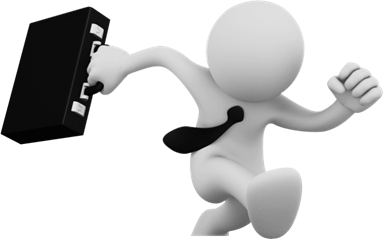 标题
标题
标题
标题
单击此处添加文本
单击此处添加文本
单击此处添加文本
单击此处添加文本
单击此处添加文本
单击此处添加文本
单击此处添加文本
单击此处添加文本
成功项目展示（文字可以编辑）
点击添加文字点击添加文字点击添加文字点击添加文字点击添加文字点击添加文字
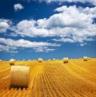 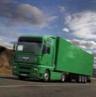 点击添加文字点击添加文字点击添加文字点击添加文字点击添加文字点击添加文字
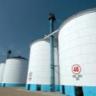 点击添加文字点击添加文字点击添加文字点击添加文字点击添加文字点击添加文字
点击添加文字点击添加文字点击
击添加文字点击添加文字
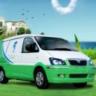 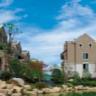 点击添加文字点击添加文字点击添加文字点击添加文字点击添加文字点击添加文字
成功项目展示（文字可以编辑）
添加标题
新理论
创新
技能
单击此处添加段落文本单击此处添加段落文本单击此处添加段落文本单击此处添加段落文本
新思想
新发明
单击此处添加段落文本单击此处添加段落文本单击此处添加段落文本单击此处添加段落文本
新方法
标题文字
03、点击输入简要文字内容，文字内容需概括精炼，不用多余的文字修饰，言简意赅的说明分项内容……
标题文字
02
02、点击输入简要文字内容，文字内容需概括精炼，不用多余的文字修饰，言简意赅的说明分项内容…
…
01
明年工作计划
04
明年工作计划（文字可以编辑）
单击添加标题或者复制粘贴已经写好的本
内容到此处。
添加
标题
添加
标题
添加标题
单击添加标题或者复制粘贴已经写好的本
内容到此处。
添加
标题
单击添加标题或者复制粘贴已经写好的本
内容到此处。
明年工作计划（文字可以编辑）
文字内容
点击输入标题文本小标签
点击输入标题文本及描述说明
点击输入标题文本小标签
点击输入标题描述文本
点击输入标题文本
添加标题
添加标题
在此录入本图表的综合描述说明，在此录入本图表的综合描述说明。
在此录入本图表的综合描述说明，在此录入本图表的综合描述说明。
明年工作计划（文字可以编辑）
36%
24%
20%
19%
标题内容
在此添加标题
在此添加标题
在此添加标题
在此添加标题
在此录入图表的综合描述说明。在此录入在此
在此录入图表的综合描述说明。在此录入在此
在此录入图表的综合描述说明。在此录入在此
在此录入图表的综合描述说明。在此录入在此
明年工作计划（文字可以编辑）
PART01
单击添加标题一
点击输入简要文本内容，文字内容需概况精炼的说明该分项内容……
文字说明文字说明文字说明文字说明
THANK YOU
演示完毕感谢观看
延时符
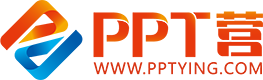 10000+套精品PPT模板全部免费下载
PPT营
www.pptying.com
[Speaker Notes: 模板来自于 https://www.pptying.com    【PPT营】]